1
Организация и проведение экзаменов методом слепого оценивания
в Инновационном Евразийском университете
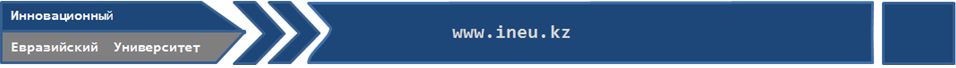 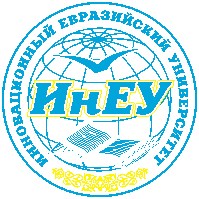 Количество дисциплин для сдачи экзаменов методом слепого оценивания на 2020-2021 учебный год
2
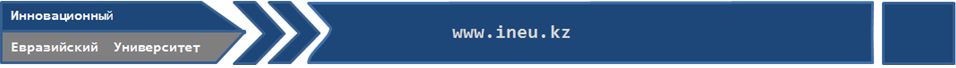 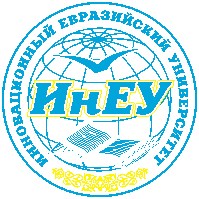 3
Слепое оценивание
Количество попыток-1
Время -90 мин (1ч 30 мин)
Количество случайных кейсов в одной попытке обучающегося – 1
Содержание кейса по дисциплине согласно Правилам организации экзаменов методом слепого оценивания
Проверка теста
Экзаменатор
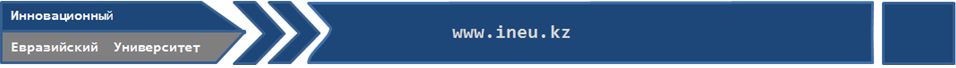 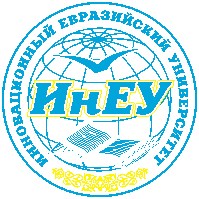 Проверка кейса1.Вход в личный кабинет осуществляется по ссылке: http://cdo.ineu.kz/
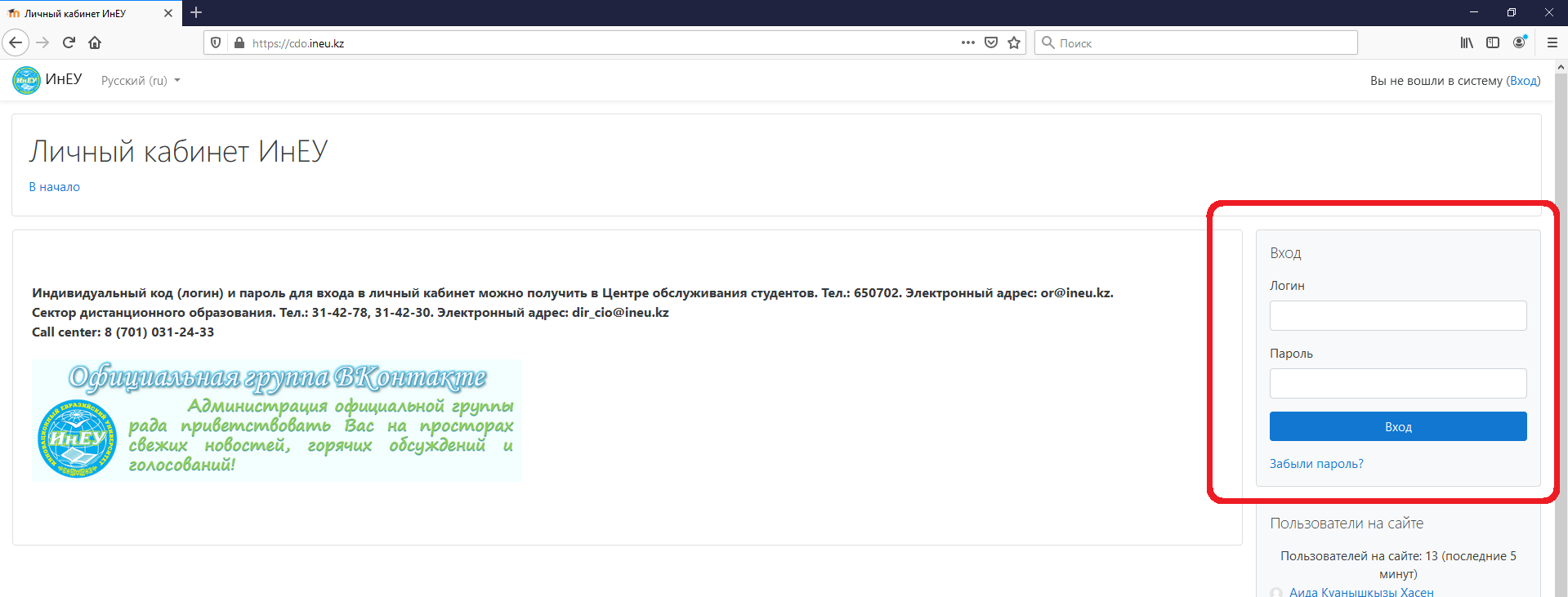 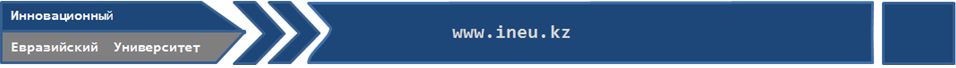 4
Проверка кейса Личный кабинет ППС
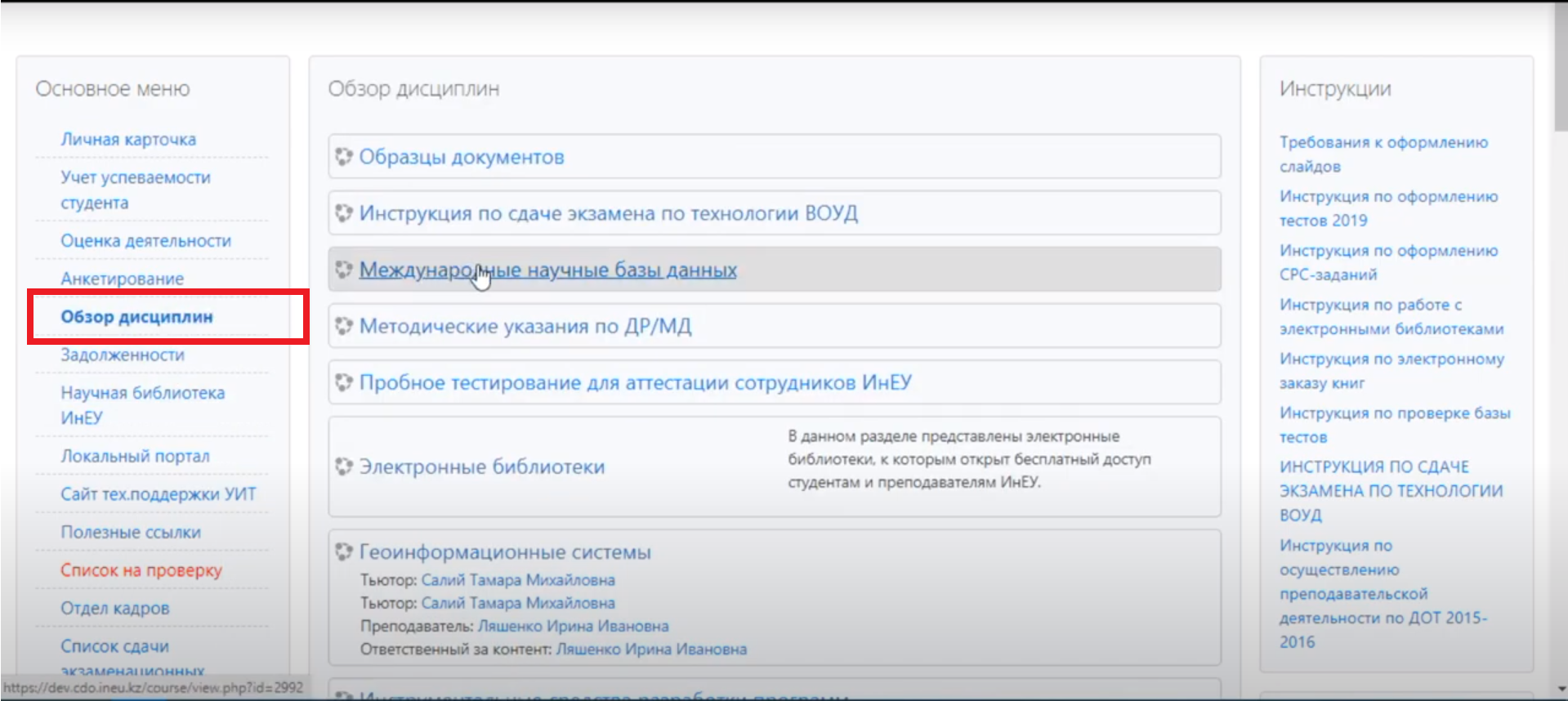 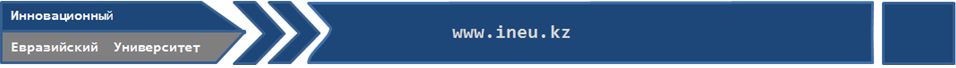 5
6
Проверка кейса Личный кабинет ППС
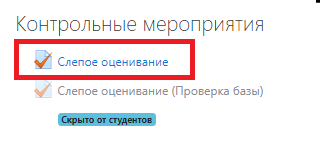 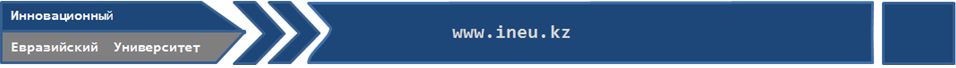 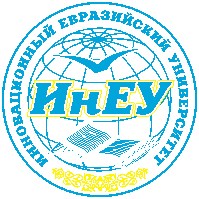 7
Проверка кейса Личный кабинет ППС
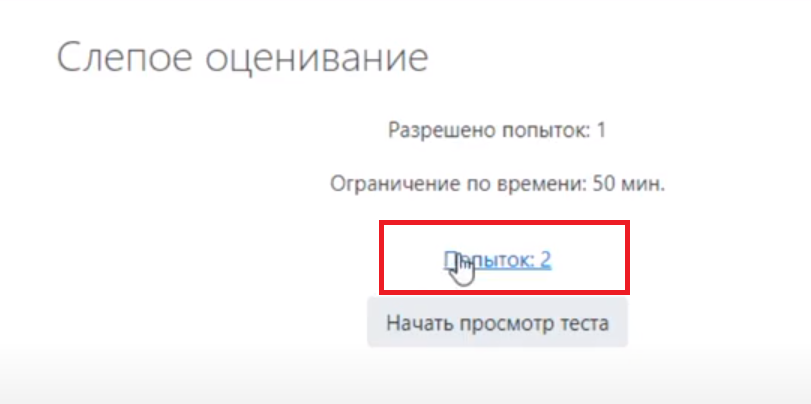 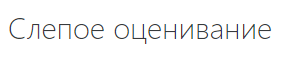 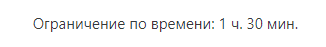 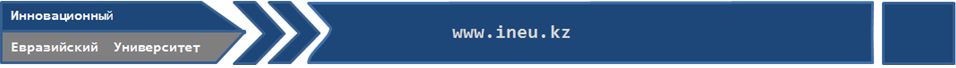 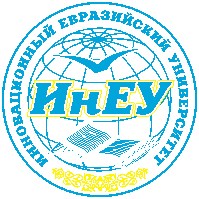 8
Проверка кейса Личный кабинет ППС
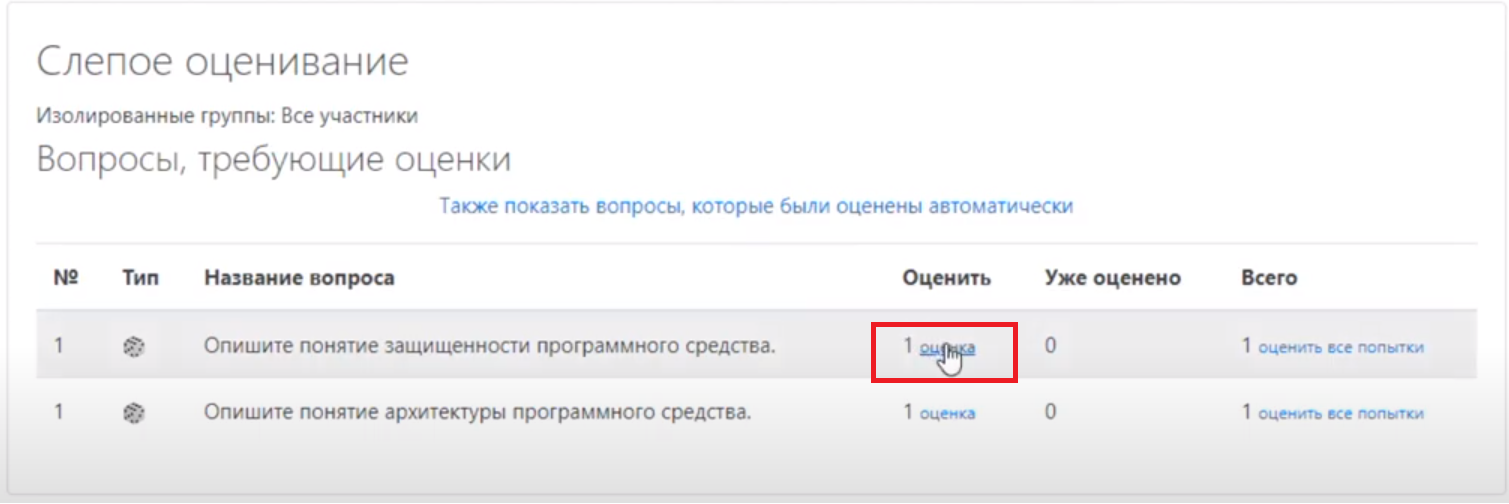 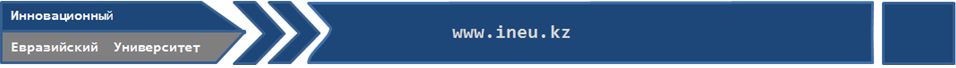 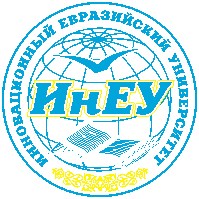 9
Проверка кейса Личный кабинет ППС
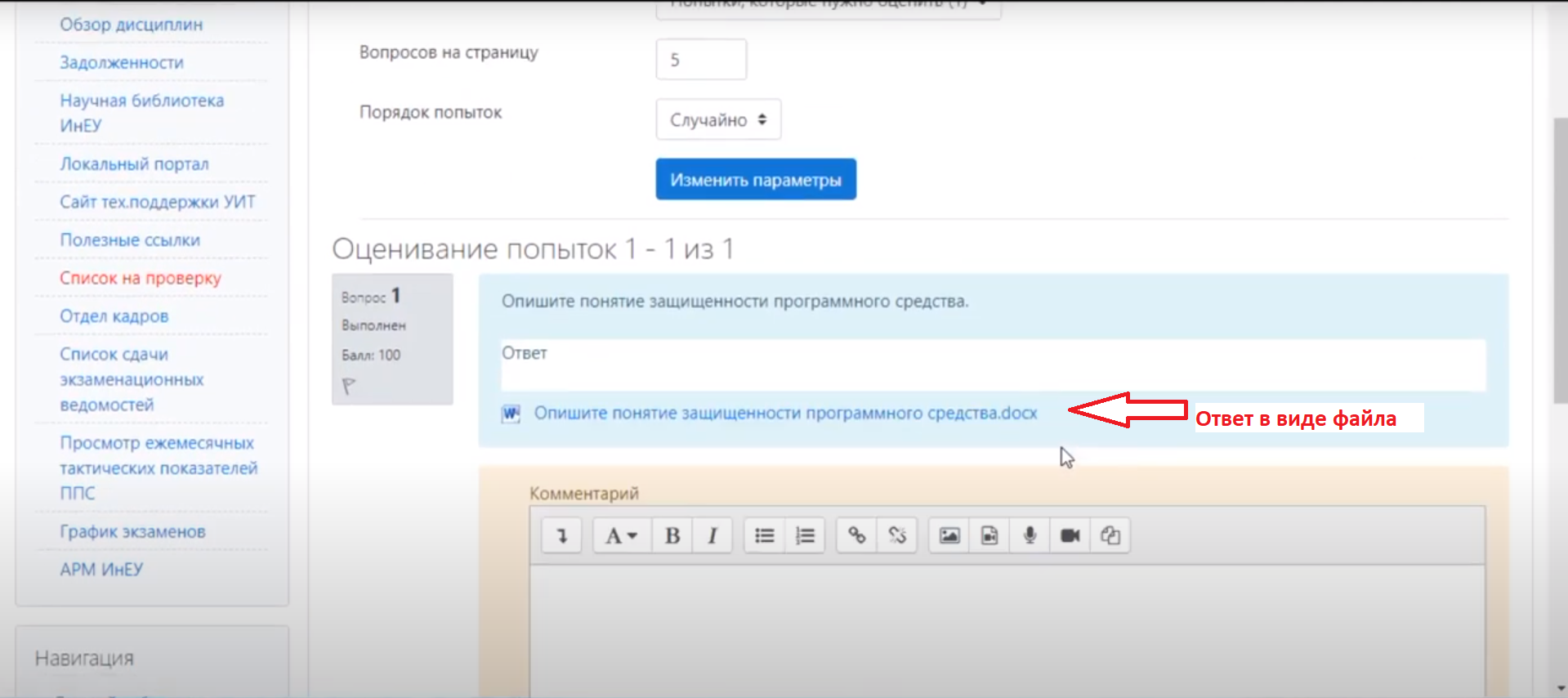 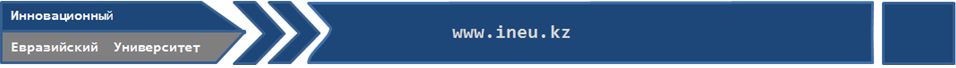 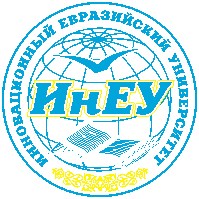 10
Проверка кейса Личный кабинет ППС
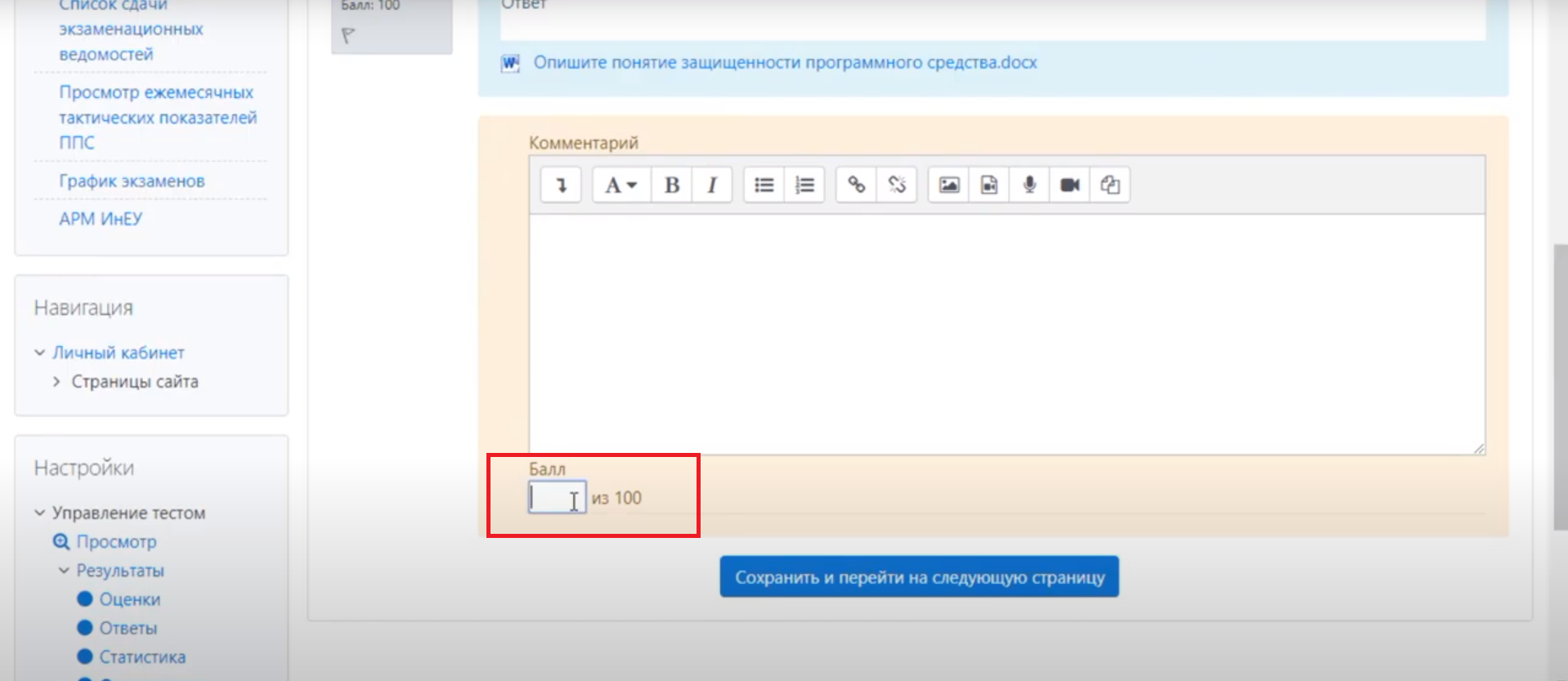 Комментарий преподавателя
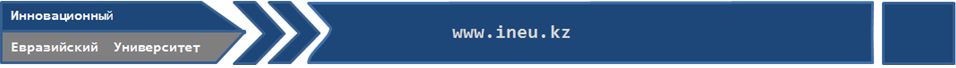 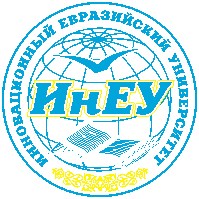 11
Проверка кейса Личный кабинет ППС
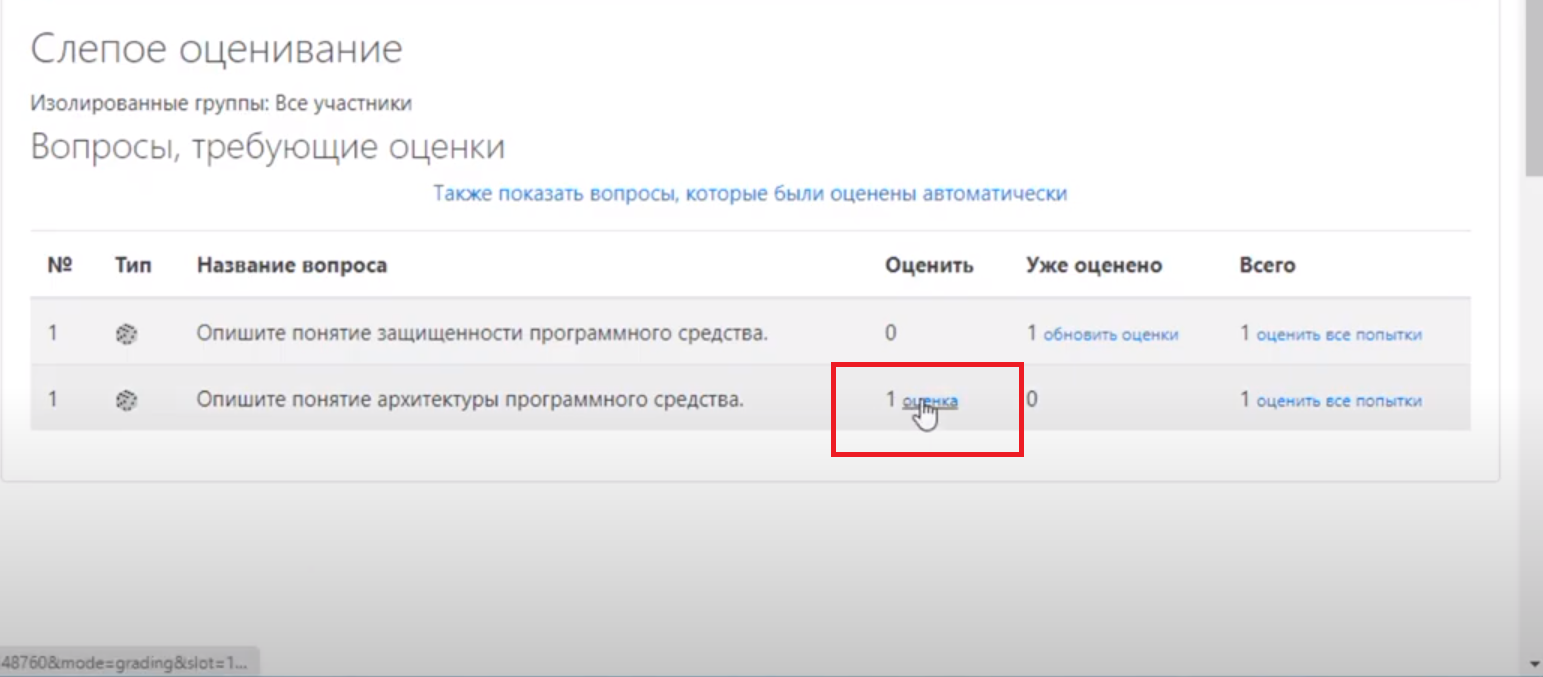 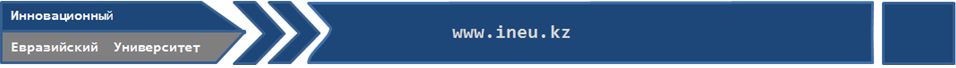 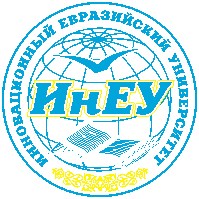 12
Проверка кейса Личный кабинет ППС
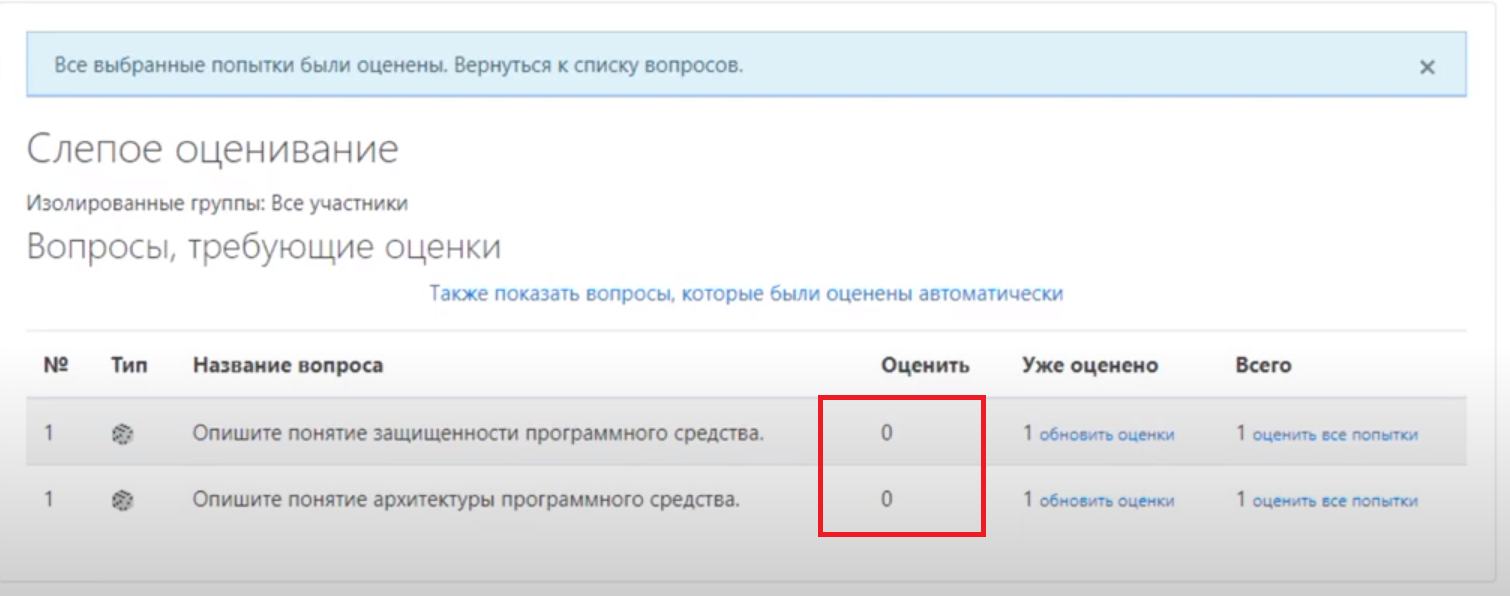 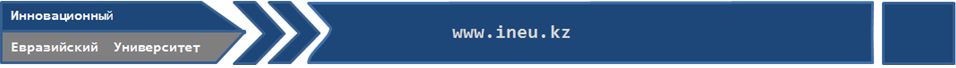 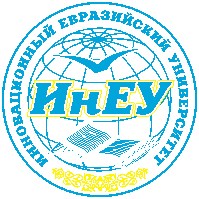 13
Полезные ссылки
Видео «Слепое оценивание преподавателем» https://www.youtube.com/watch?v=u7hsTobA0XE&feature=youtu.be&ab_channel=%D0%A6%D0%98%D0%A2%D0%98%D0%BD%D0%95%D0%A3
Видео для обучающихся:
---Слепое оценивание. Сдача экзамена без вложения
https://www.youtube.com/watch?v=jP5uWyWlpqs&feature=youtu.be&ab_channel=%D0%A6%D0%98%D0%A2%D0%98%D0%BD%D0%95%D0%A3
---Слепое оценивание. Сдача экзамена с вложением
https://www.youtube.com/watch?v=dFw-oYdHE2I&feature=youtu.be&ab_channel=%D0%A6%D0%98%D0%A2%D0%98%D0%BD%D0%95%D0%A3 
---Слепое оценивание. Проверка баллов
https://www.youtube.com/watch?v=0HHwJeCdbTE&feature=youtu.be&ab_channel=%D0%A6%D0%98%D0%A2%D0%98%D0%BD%D0%95%D0%A3 
Презентация «Организация и проведение экзаменов методом слепого оценивания в Инновационном Евразийском университете» 
Общая папка ВУЗ\ОИО\Слепое оценивание
Перечень дисциплин для сдачи экзаменов методом слепого оценивания 2020-2021 учебный год
Общая папка ВУЗ\ОИО\Слепое оценивание
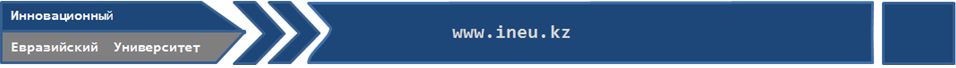 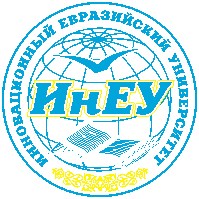 14
БЛАГОДАРЮ ЗА ВНИМАНИЕ!
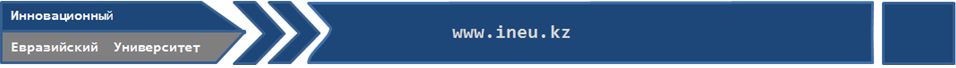 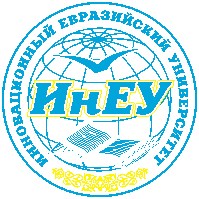